Kom til meg
Oslo Misjonskirke Syd 19.01.2020
Disposisjon
Innledning
Fokus på Jesus
Mildhet og ydmykhet
Innledning
Evangeliet etter Matteus 11:28-30 28 Kom til meg, alle dere som strever og bærer tunge byrder, og jeg vil gi dere hvile. 29 Ta mitt åk på dere og lær av meg, for jeg er mild og ydmyk av hjertet, så skal dere finne hvile for deres sjel. 30 For mitt åk er godt og min byrde lett.»
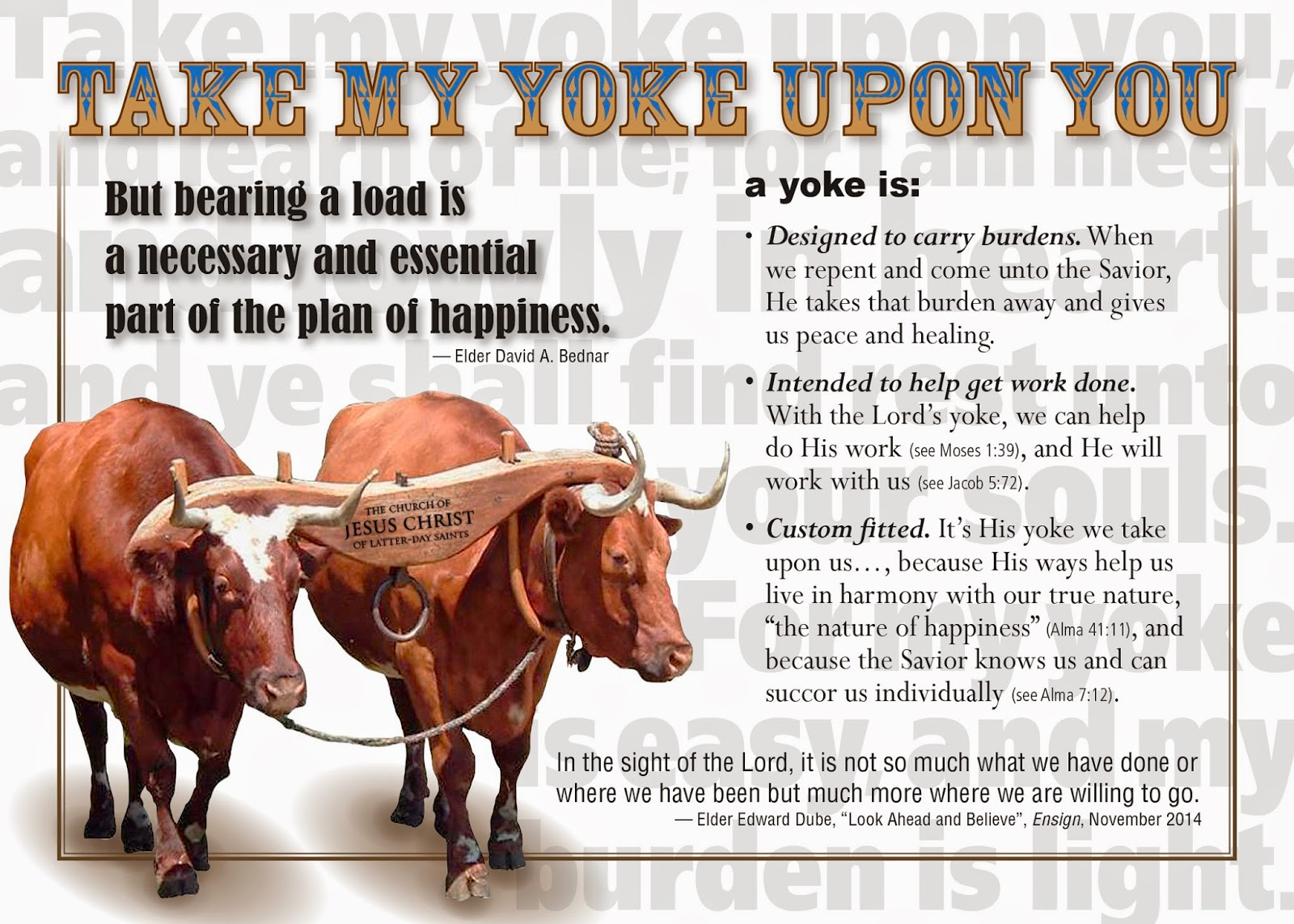 Fokus på Jesus
Vi bør har sterk fokus på Jesus. 
Det er kun Jesus som har evne og vilje til å gi oss hvile.
Vi skal ikke komme til korset, men til Jesus. Jesus er ikke lenge på korset, men er oppreist og sitter i himmelen ved sin Fars høyre hånd.
Jesus vil at vi skal handle/ta riktig valg, nemlig å ta sitt åk.
Han vil at vi skal lære av Han. Dette er mulig for oss pga Hans karakter (mildhet og ydmykhet).
Fokus på Jesus – 2. bilde
Når bøndene trente nye okser for å pløye eller trekke vogner, pleide de å binde den utrente oksen med en erfaren. Hvis den erfarne er «mild og ydmyk», vil den bevege seg i et fornuftig tempo som gjør at den utrente kan lære. Hvis metaforisk sett det blir at den erfaren oksen er stolt og uvennlig, vil den bevege seg raskere og dermed overlate mye av trekkinnsatsen til den utrente oksen. I tillegg vil den utrente oksen være fort sliten på grunn av presset til å bevege seg i et raskere tempo. Det blir derfor vanskelig for den å lære.
Jesus er den erfaren «oksen». Han vil lære oss hvordan vi skal leve et liv som et til behag for Faderen. Til tross for hans enorme erfaring og evner, er han mild og ydmyk. Vi kan derfor være trygge i Ham. Han er tålmodig med oss ​​og vil at vi ikke skal se ned på oss selv. Han er saktmodig ​​og gir oss en ny sjanse når vi ikke få det til.
Ved å bli åket med ham, kan vi la ham sette tempoet og lede oss i hans vilje som er fullkommen.
Fokus på Jesus – 3.bilde
Brevet til hebreerne 12:1 – 2a Derfor, når vi har så stor en sky av vitner omkring oss, så la oss legge av alt som tynger, og synden som så lett fanger oss inn, og med utholdenhet fullføre det løpet som ligger foran oss,  2 med blikket festet på ham som er troens opphavsmann og fullender, Jesus.
Vi skal ikke leve i synd eller være opptatt av ting som bortkaster vår tid, energi og ressurser. Vi skal være effektive i tjeneste til Gud.
Jesus vil at vi skal skifte fokus fra oss selv til Ham. Det handle ikke om hva vi kan få til med våre egne krefter, men hva Jesus kan gjøre i oss og gjennom oss ved Den Hellige Ånd som bor i oss.
Ved å feste blikket på Ham får vi tydelig bilde av hvem Han er, inspirasjon til å bli lik Ham, kjærlighet og styrke fra Han som gjør oss glade og sterke kristne.
Mildhet og ydmykhet
Evangeliet etter Lukas 18:9-14  9 Til noen som stolte på at de selv var rettferdige, og så ned på alle andre, fortalte Jesus denne lignelsen: 10 «To menn gikk opp til tempelet for å be. Den ene var fariseer og den andre toller. 11 Fariseeren stilte seg opp for seg selv og ba slik: ‘Gud, jeg takker deg for at jeg ikke er som andre mennesker, de som svindler, gjør urett og bryter ekteskapet, eller som den tolleren der. 12 Jeg faster to ganger i uken og gir tiende av alt jeg tjener.’ 13 Tolleren sto langt unna og ville ikke engang løfte blikket mot himmelen, men slo seg for brystet og sa: ‘Gud, vær meg synder nådig!’ 14 Jeg sier dere: Tolleren gikk hjem rettferdig for Gud, den andre ikke. For hver den som setter seg selv høyt, skal settes lavt, og den som setter seg selv lavt, skal settes høyt.»
Mildhet og ydmykhet – 2.bilde
Vår tillitt skal ikke være på oss selv og vår rettferdighet, men på Jesus som gjør oss rettferdige.
Vi skal tjene Gud med rene hjerter som ønsker å være til behag for Ham, men ikke for å bli sett og likt av mennesker.
Vi bør rense oss hver dag. Be om tilgivelse for kjente og ukjente synder.
Bibliography
http://elderkrstyen.blogspot.com/2014/07/772014_9.html